Какого цвета настроение
Подготовила: педагог-психолог МБДОУ № 9 «Колобок»
Григорова Виктория Вячеславовна
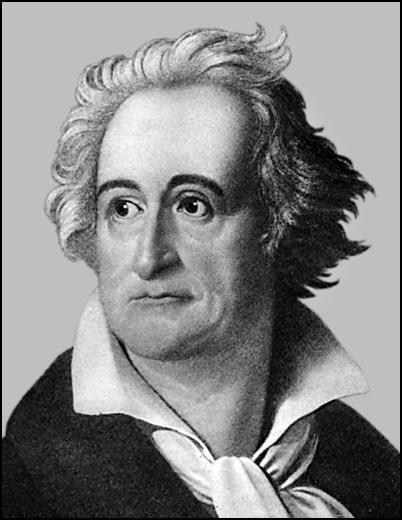 И.В. Гете писал: 
«цвет — продукт света, вызывающий эмоции».
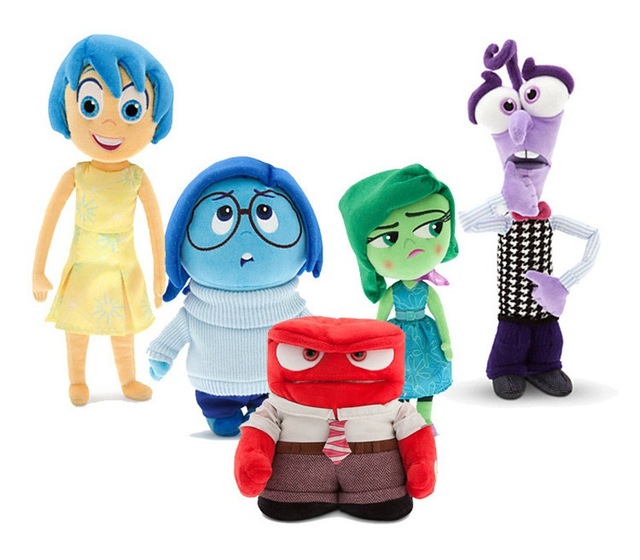 Когда мы говорим: «почернел от горя; покраснел от гнева, позеленел от злости, посерел от страха», то не воспринимаем эти выражения буквально, а интуитивно связываем эмоциональные переживания человека, со способным выразить их цветом.
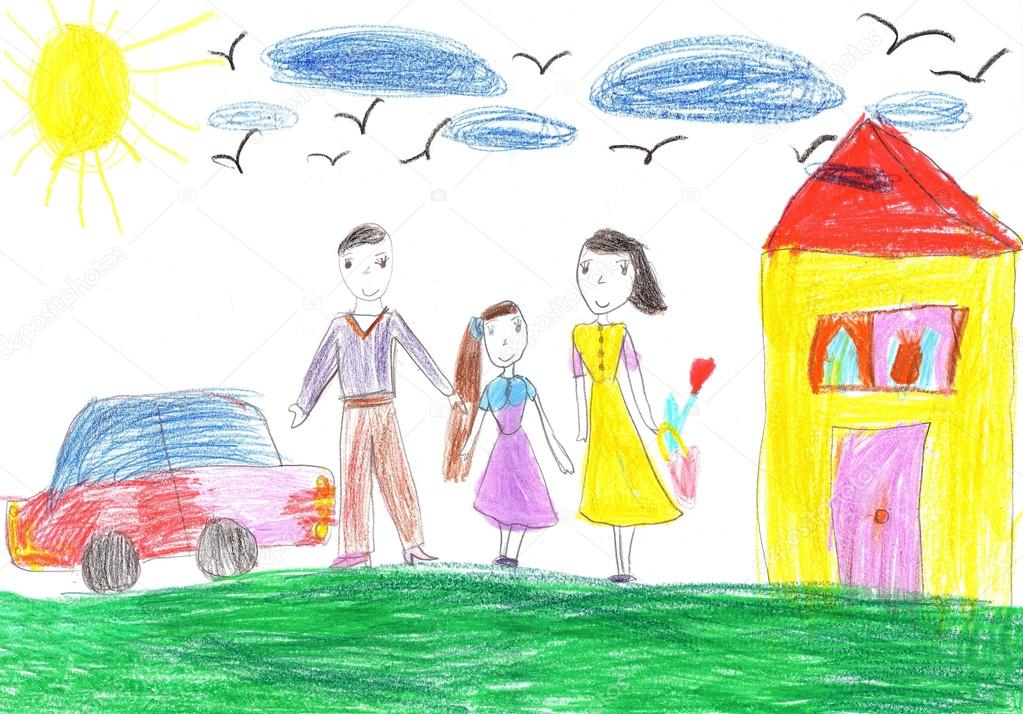 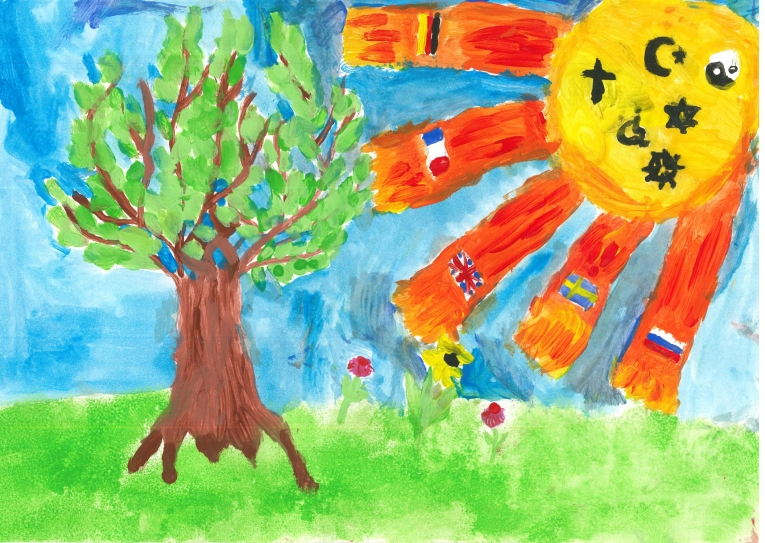 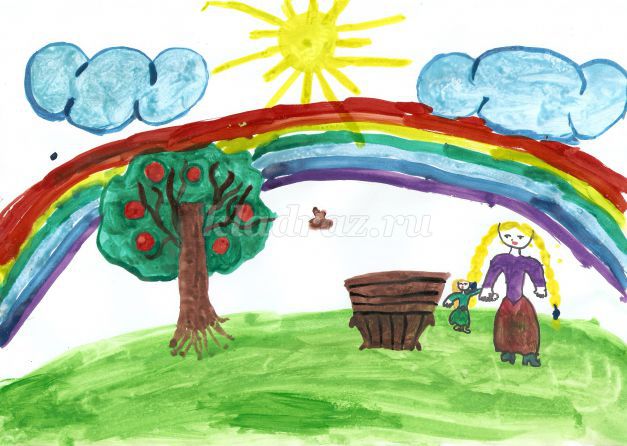 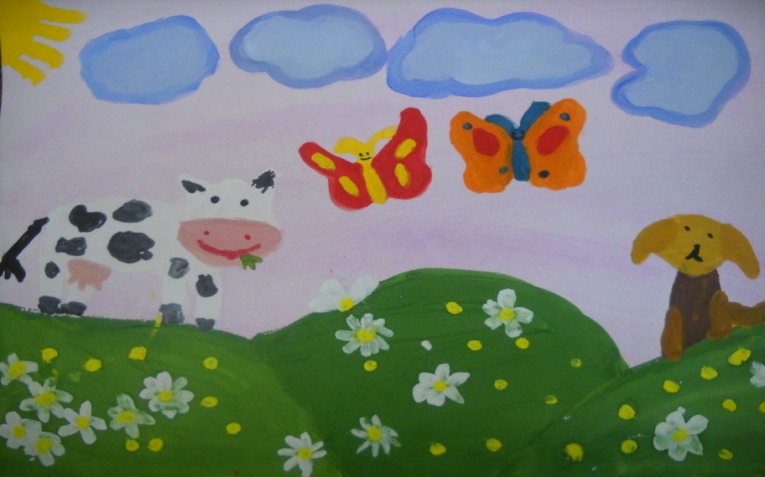 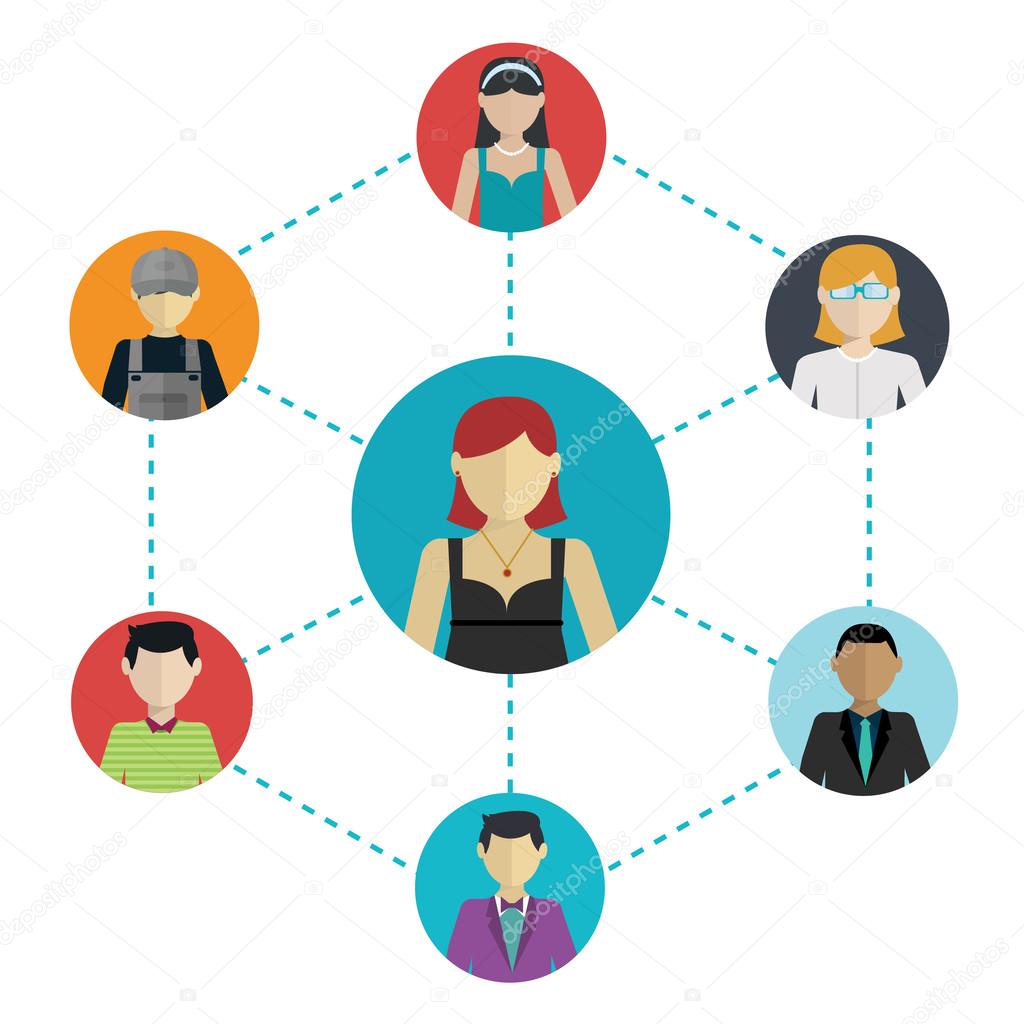 Понимание своего настроения важно не только для успешного планирования деятельности, но и для эффективного общения с людьми.
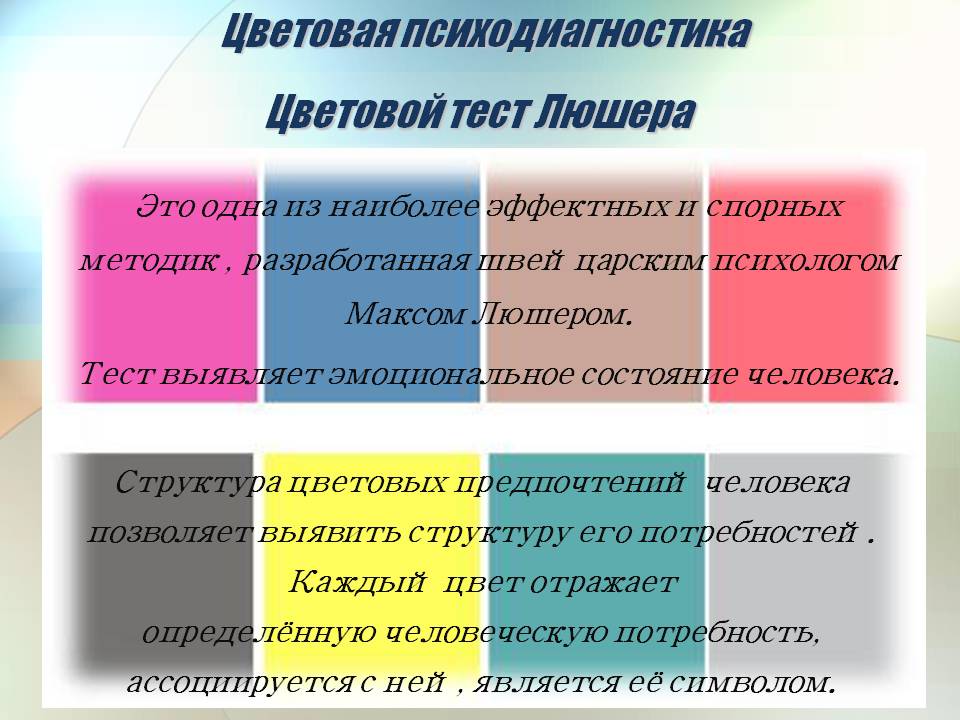